Lecture Eight
Determination of Maxima and Minima Maximization (Q.F.)
Quadratic form can be represented as : 



To maximizing / (minimizing) some function f(x) subjected a constrain: g(x) = c  on values of x and for more general method is that of "Lagrange Multiplier".
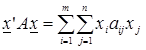 From a new function:
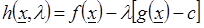 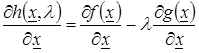 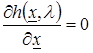 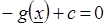 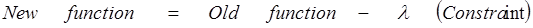 Note
If the Q.F. is to be maximum then  λ  must be the greater characteristic root of A and x is associated vector.  Similarly , if the Q.F. is to be minimum then  λ must be the minimum characteristic root of A.
As a special case :
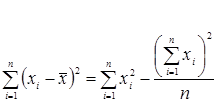 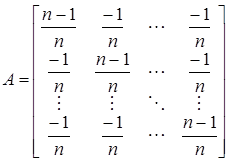